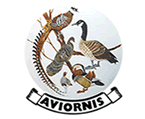 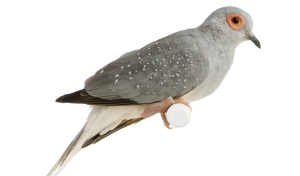 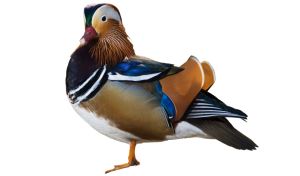 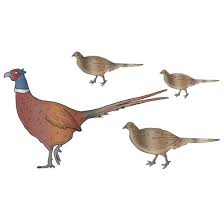 Vogels houden, verhandelen,          Belgische wetgeving Willy Tieleman
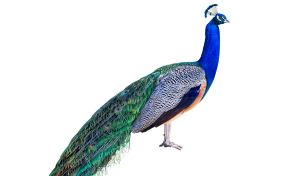 1
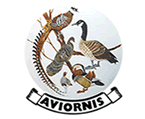 Het houden van vogelstoekomstgericht
Van wie komen uw vogels?
Naar wie gaan uw vogels?
Noteer het in een register
Vergeet ook niet het register van Cites
     (binnenkomst en vertrek)bij te houden
Cites registers mag digitaal en kan u downloaden van www.aviornis.be
2
Cites Register van binnenkomst
3
[Speaker Notes: Het register is wettelijk toegelaten om digitaal te gebruiken,]
Cites Register van vertrek
4
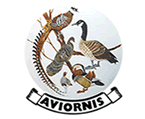 Het houden van vogels;toekomstgericht
Zorg voor een inventaris van uw vogels

Altijd een bewijs van legaliteit

Regelmatig wijzigingen bij Cites
Volg dit op onze ringmatenlijst
5
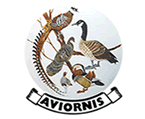 Het houden van vogels;toekomstgericht
Bij verhandeling       overdrachtsverklaring

Doe dit voor alle vogels
Ook bij Cites A vogels met Eu-certificaat
Is het bewijs van in beschermd milieu gehouden en gekweekt
6
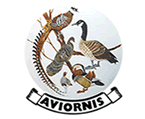 Verhandelen van vogelsmet gezondheidscertificaat
Binnenland geen gezondheidscertificaat

Buitenland verplicht
7
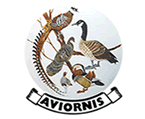 Gezondheidscertificaat
Particulieren, kopers: niet in TracesNT

Aanvraagformulier voor export

Certificeerder:   zet particulier verkoper in TracesNT
8
[Speaker Notes: Particulieren moeten niet allemaal een account hebben in Traces NT
Enkel nodig als men zelf de certificaten wil voorbereiden
Voor particulieren is het voldoende enkel het aanvraagformulier invullen voor een export
Ze moeten natuurlijk voldoen aan de eventuele eisen van het land van bestemming]
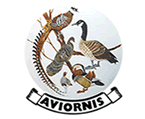 Wanneer aanvragen?
De dag voor het transport van dieren
Aanvraag indienen 48u op voorhand 
    vòòr 12u bij uw LCE mailen

Sturen naar uw LCE (FAVV)
Antwerpen :               Export.ANT@favv.be
Oost Vl- Brabant:      Export.OVB@favv.be
Limburg- Brabant:    Export.VLI@favv.be
West Vlaanderen:     Export.WVL@favv.be
9
[Speaker Notes: Stel de nw eigenaar komt zondag dieren halen, wanneer moet dan certificatie gebeuren?
 Vl Brabant is in 2 gesplitst, scheidingslijn bevind zich bij de luchthaven]
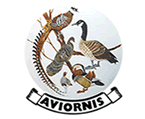 10
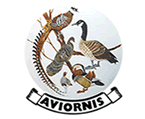 Op aanvraagformulier
Belangrijk is steeds vermelden bij vervoerder: nummerplaat en duur transport
   (indien niet vermeld = geen certificering!!!)
Alleen wetenschappelijke namen van de vogels vermelden en met ringnummers
11
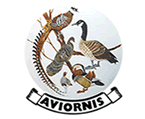 12
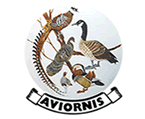 Land van bestemming
Wanneer het een handelaar is of iemand reeds geregistreerd is in TraceNT
Plaats van bestemming moet geldig zijn in TracesNT
Contact opnemen met de koper om dit te verifiëren
13
[Speaker Notes: Ich habe in Deutschland um Auskunft gebeten, aber noch keine Antwort erhalten]
Wanneer er geen registratie is van de koper
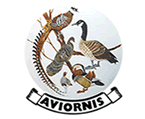 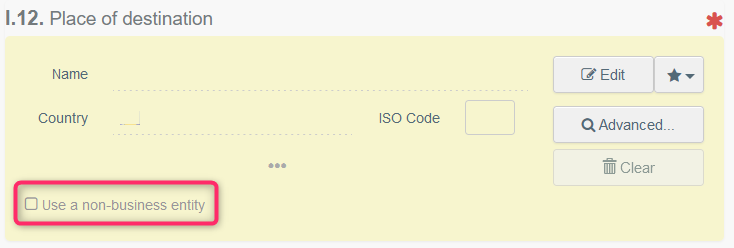 De certificeerder kiest op plaats van bestemming de optie ‘use non-business entity’
14
Wanneer er geen registratie is van de koper
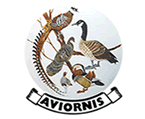 De gegevens van de koper kunnen dan ingevuld worden, zonder dat de registratie/validatie in TRACES moet gebeuren
15
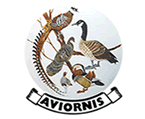 Transport
16
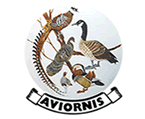 Wat is commercieel transport?
Transport van dieren is per definitie  commercieel, BEHALVE als het:
geen handelskarakter heeft
een handelskarakter heeft, maar gebeurt met een eigen vervoermiddel over een afstand van minder dan 50 km
gebeurt voor de bedrijfsvoering, zoals het transport tussen 2 stallen van hetzelfde bedrijf of het transport van de stal naar de weide
17
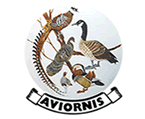 Wat is commercieel transport?
Transport van dieren is per definitie  commercieel, BEHALVE als het:
  
gebeurt voor 1 enkel fokdier
gebeurt naar of van een dierenkliniek
gebeurt van of naar een prijskamp waar er geen dieren worden verkocht
gebeurt voor het houden van een beperkt aantal dieren als hobby.
18
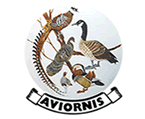 Is het transport commercieel?NEEN !
19
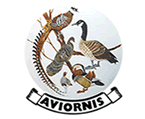 Import van dieren
De verkoper doet het nodige in TracesNT
Of indien u wil importeren  
Uzelf neemt contact met uw LCE met:
Naam 
Adres 
BTWnummer- VENnummer of rijksregisternummer
(VestigingsEenheidsNummer is voor de landbouw)
20
[Speaker Notes: Zoals bij export,
 contact opnemen met LCE om de adressen te valideren in Trace NT
Hiervoor hebben zij de adressen nodig, een naam rijksregisternummer, dan kan dit toegevoegd worden aan Traces NT]
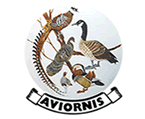 Vogels houden, verhandelen,Nederland
Administratie levende (gefokte) dieren en….
21
[Speaker Notes: Verplicht van een administratie bij te houden voor Cites A en B vogels,
Een registratie van 30 kolommen !]
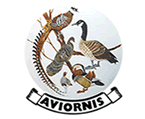 Gezondheidscertificaat
Administratieplicht 
U moet voor CITES-soorten van Bijlage A en B een administratie bijhouden. Wilt u weten voor welke soorten u dat moet doen? Bekijk Administratie beschermde dieren en planten.
Verdrag van Bonn, Bijlage I
Verdrag van Bern, Bijlage II
Habitatrichtlijn, Bijlage IV
Kan geen voorbeeld tonen wegens te uitgebreid
22
Aanvraag klantnummer  keuring
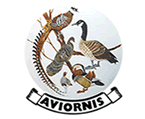 Klantnummer nodig van NVWA
Particulier direct aanvragen
Met klantnummer veterinaire keuring via website NVWA
Vraag eerst NVWA klantnummer aan
Vraag Mijn NVWA account aan
Controle van uw gegevens duurt minstens 1 dag
Ontvang een mail en maak een wachtwoord aan
Uw account is actief voor het aanvragen van een keuring
23
[Speaker Notes: Heeft u een klantnummer dan kunt u direct een Mijn NVWA account aanvragen.]
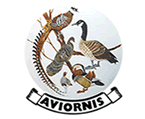 Wanneer aanvragen?
Binnen 48 u voor vertrek
Voldoen aan een aantal eisen
Werkvoorschrift NVWA
    Certificering overige landdieren, K-LV-OVEIU-01   (incl. bijlagen) 
Na de keuring staat het digitale GZC in TracesNT
24
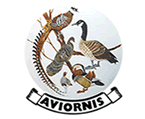 Bedankt voor uw aandachtvoorzitter@aviornis,beWilly TielemanWetgeving
25